Ponavljanje in utrjevanje
Nalogo najprej prepiši, izpiši podatke, zapiši formulo, vstavi podatke (ne pozabi na enote) in zapiši odgovor. Rešitev preveri.
Uspešno delo ti želim.
1. naloga
Rešitev



    
Rešitev:
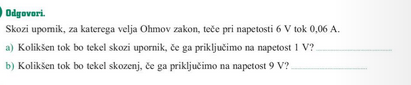 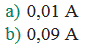 2. naloga





Rešitev:
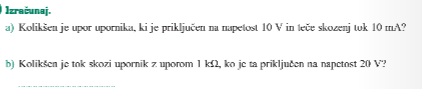 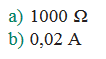 3. naloga










Rešitev:
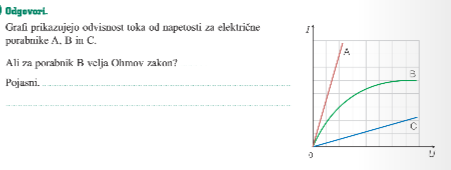 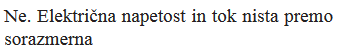 4. naloga







Rešitev:
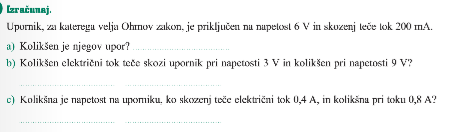 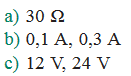 5. naloga



Rešitev:
50 V
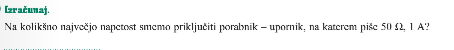 6. naloga







Rešitev:
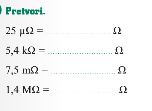 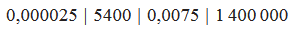 7. naloga







Rešitev:
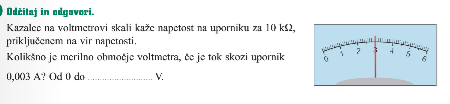 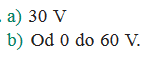